THE GREAT BEAUTY
Paolo Sorrentino winner of the 
Oscar as Best Foreign Movie
Tony Servillo 
alias Jep Gambardella
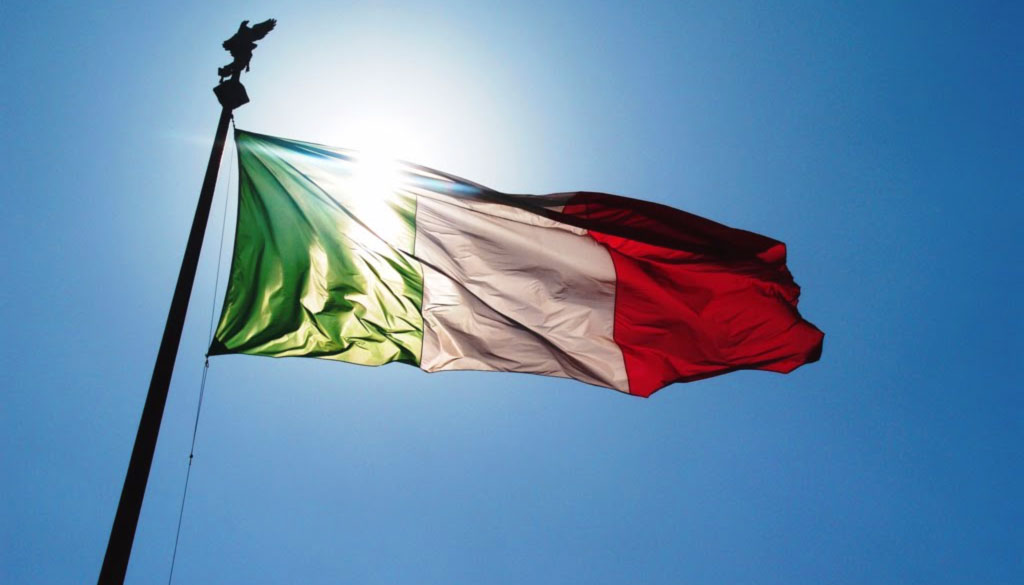 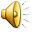 “La Grande Bellezza” 
The Italian Flag
Italia
[Speaker Notes: Raffaele viviani o vico,i pescatori 1 tratto di ferrovia in italia …..castell portici]
The Meaning of Italian Flag
Il significato dei tre colori è: - Verde = Il colore delle nostre pianure. - Bianco = La neve delle nostre cime. - Rosso = Il sangue dei caduti. 

Interpretazioni geografiche: - Verde = come le nostre pianure - Bianco = come le nevi delle Alpi e degli Appennini - Rosso = come il fuoco dei nostri vulcani 

Interpretazione alle virtù teologali: - Verde = per la speranza - Bianco = per la fede - Rosso = per la carità
Alessandro Manzoni
Alessandro Manzoni uno dei più grandi scrittori italiani dell’ottocento , autore del romanzo “I Promessi Sposi” ,scrive la poesia “Marzo 1821” in cui esalta il senso di patriottismo e la nazionalità italiana.
“Una d’arme, di lingua, d’altare,
Di memorie, di sangue e di cor.”
MARZO 1821
della Bormida al Tanaro sposa,
del Ticino e dell’Orba selvosa
scerner l’onde confuse nel Po;
chi stornargli del rapido Mella
e dell’Oglio le miste correnti,
chi ritorgliergli i mille torrenti
che la foce dell’Adda versò,
quello ancora una gente risorta
potrà scindere in volghi spregiati,
e a ritroso degli anni e dei fati,
risospingerla ai prischi dolor;
una gente che libera tutta
o fia serva tra l’Alpe ed il mare;
una d’arme, di lingua, d’altare,
di memorie, di sangue e di cor.
Soffermati sull'arida sponda
volti i guardi al varcato Ticino,
tutti assorti nel novo destino, 
certi in cor dell’antica virtù, 
han giurato: non fia che quest’onda 
scorra più tra due rive straniere; 
non fia loco ove sorgan barriere 
tra l’Italia e l’Italia, mai più!
 
L’han giurato: altri forti a quel giuro 
rispondean da fraterne contrade,
affilando nell’ombra le spade
che or levate scintillano al sol.
Già le destre hanno strette le destre;
già le sacre parole son porte;
o compagni sul letto di morte,
o fratelli su libero suol.
Le Nostre Meraviglie
Il Vesuvio è un vulcano esplosivo o effusivo in stato di quiescenza dal 1944, situato nel versante orientale della provincia di Napoli, nel territorio dell'omonimo parco nazionale istituito nel 1995. La sua altezza, al 2010, è di 1.281 m.
Nel 1997 il Vesuvio è stato eletto dall'Unesco (con il vicino Miglio d'Oro) tra le riserve mondiali della biosfera.
Castel Nuovo, meglio noto come Maschio Angioino, è uno storico castello medievale e rinascimentale, nonché uno dei simboli della città di Napoli
Il Colosseo, originariamente conosciuto come Anfiteatro Flavio o semplicemente come Amphitheatrum, è il più grande anfiteatro del mondo. È situato nel centro della città di Roma. In grado di contenere un numero di spettatori stimato tra 50.000 e 80.000 unità
Piazza San Pietro è la piazza antistante la basilica di San Pietro. Posta a margine del centro storico di Roma, la piazza fa parte della Città del Vaticano
Il Monumento nazionale a Vittorio Emanuele II, meglio conosciuto con il nome di Vittoriano, è un monumento nazionale situato a Roma, in piazza Venezia.
Il Duomo di Milano rappresenta, oltre al centro del culto cittadino, il simbolo stesso della città, con il suo straordinario fascino gotico
Piazza San Marco, situata a Venezia, è una delle più importanti piazze italiane, rinomata in tutto il mondo per la sua bellezza e integrità architettonica
La Galleria degli Uffizi a Firenze è uno dei più importanti musei italiani, ed uno dei maggiori e conosciuti al mondo
[Speaker Notes: Cassarmonica,lungomare,reggia quisisana,palazzo farnese ,cattedrale,stazione piazza ferrovia]
Il Ponte Vecchio è uno dei simboli della città di Firenze ed uno dei ponti più famosi del mondo
La Pietà vaticana è una scultura marmorea di Michelangelo Buonarroti
La cosiddetta Torre pendente di Pisa è il campanile della Cattedrale di Santa Maria Assunta, nella celeberrima Piazza del Duomo di cui oggi è il monumento più famoso per via della caratteristica pendenza
La Mole Antonelliana è il monumento "simbolo" della città di Torino, situata nella parte nord-est del centro storico. Prende il nome dall'architetto che la concepì, Alessandro Antonelli.
I Bronzi di Riace sono due statue bronzee di dimensioni leggermente superiori al vero, di provenienza greca o magnogreca o siceliota, databili al V secolo a.C. e pervenute in eccezionale stato di conservazione.
I Bronzi si trovano al Museo Nazionale della Magna Grecia di Reggio Calabria
CAMPANIA
CASTELLAMMARE DI STABIA
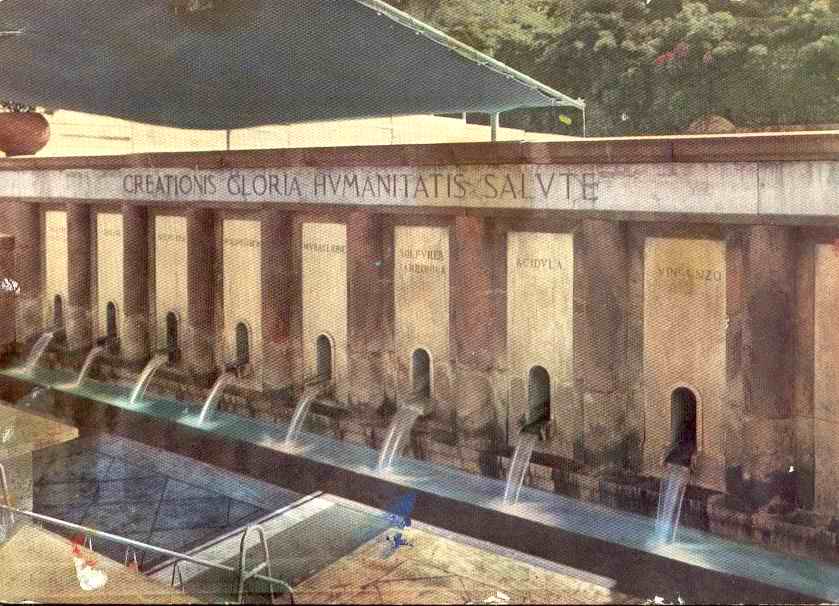 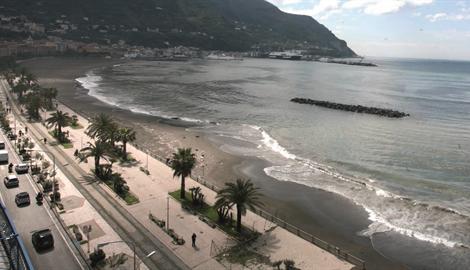 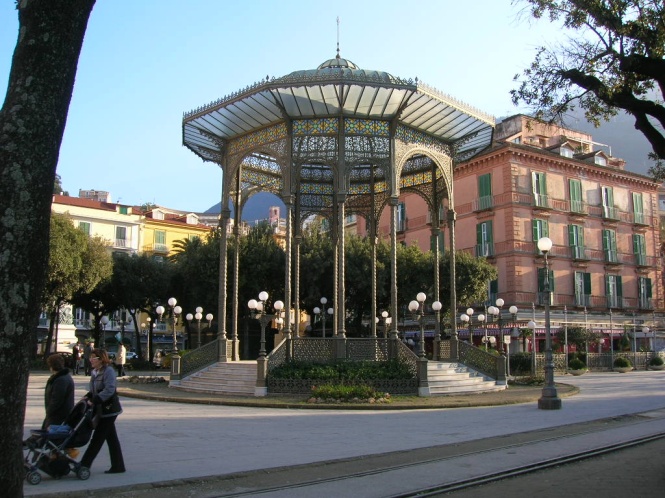 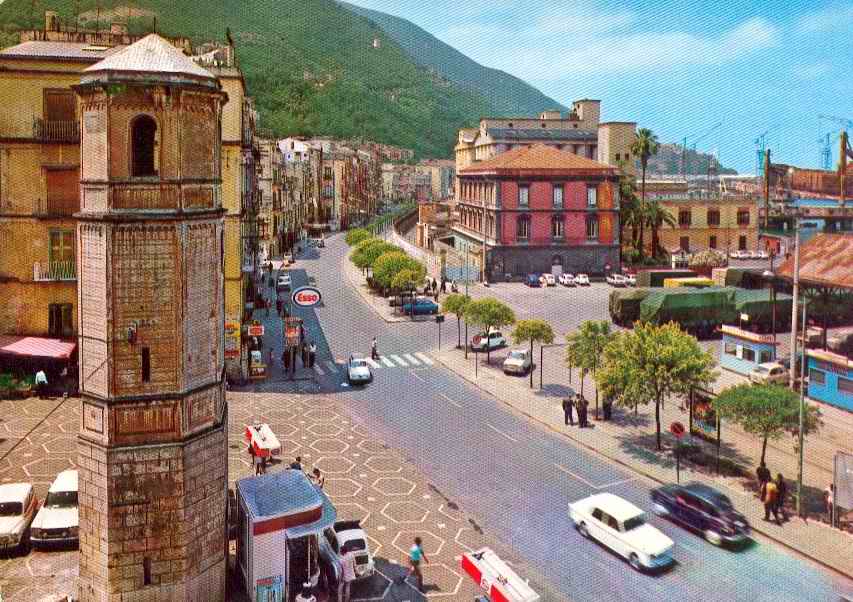 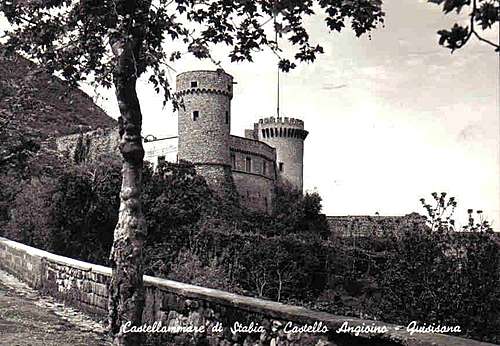 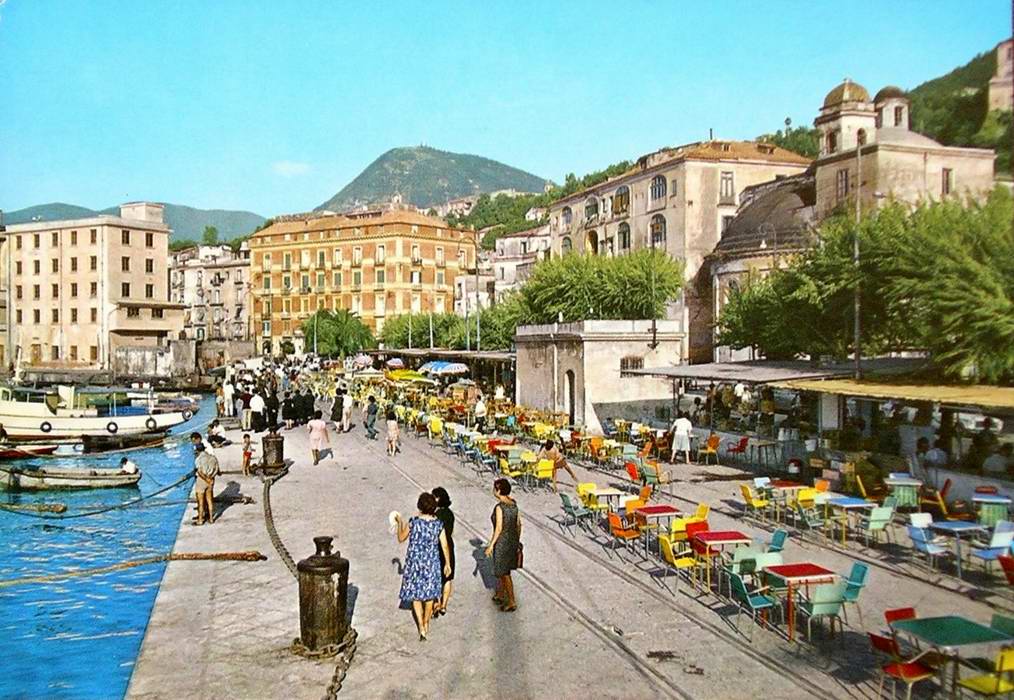 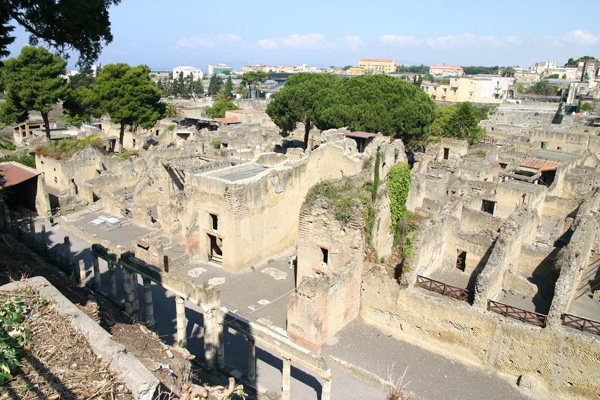 RAFFAELE VIVIANI
Raffaele Viviani Lo scugnizzo stabiese
...nasce a Castellammare di Stabia il 10 gennaio 1886 è stato
Un attore teatrale,commediografo,compositore,poeta e scrittore 
Italiano
Scrittore di opere teatrali in dialetto napoletano ma tradotte anche
in lingua italiana e rappresentate su tutto il territorio nazionale.
Nel dicembre del 1917 , all’ indomani della sconfitta di Caporetto , 
I teatri di varietà furono chiusi perché ritenuti poco edificanti per i 
Reduci del fronte. Fu così che Viviani maturò il passaggio alla 
Prosa, regalandoci splendide raccolte di poesia.
GUAGLIONE (Rascals)
When I played  the spinning, pictures cards, tip-cat and other street gamesI  used to be in the worst  gang of rascals, and I used to forget being hungry;And how wild we used to go: always so sweaty!Moms were  washing us all the time!Slings made of braided hemp for throwing  stones,Climbings onto roofs to fly  kites;we would  dive into the sea with our clothes on and  would keep them on till dried up without ever getting a cold!Cops? We always used to mock them to get chased but, sometimes, they caught hold of us  with slaps and smacksAnd took us home : You, father! You must teach them well !Yet they were not able to bring up their children either...
twelve, thirteen year old boys,  such growing lads:far from being self-aware as still young guys!We used to skip school as we were wild and itchy:the best-educated among us could just sign his name;then as grown ups with no education, job or inclinationwe would end  up losing our way: women, wine and card gamesdares, fights;  fine young lads let to rot in prison , with no way out.I used to play  the spinning, pictures cards, tip-cat and other street games too:But when I was twelve, thirteen, by want and judgment,I  said to myself:   I can't go on like this,  I need to stop wasting my life.I got a spelling book: Raffaele, it's up to you!And broke into a run with AEIOU.
Pharrell Williams Happy people Napoli
http://youtu.be/kv72cuvUUyE
Le auto di lusso: Ferrari, Maserati, Lamborghini, Fiat 500. La Moda: Armani, Missoni,  Dolce e Gabbana, Fendi, Gucci, Versace…….e così via.
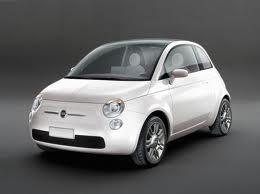 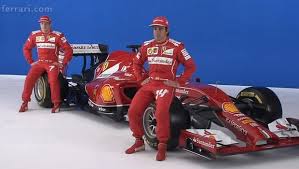 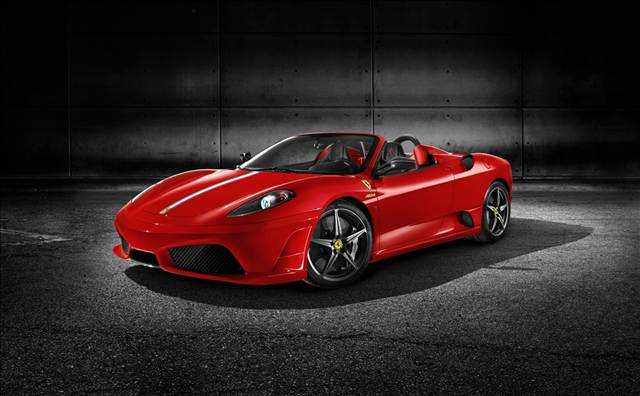 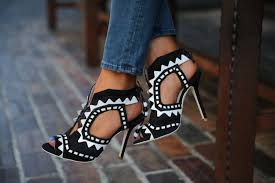 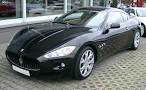 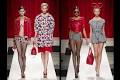 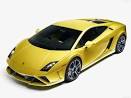 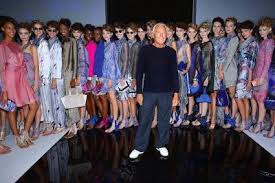 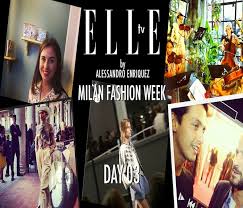 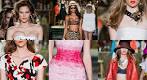 [Speaker Notes: Le auto di lusso: Ferrari, Maserati, Lamborghini, Fiat 500. La Moda: Armani, Missoni,  Dolce e Gabbana, Fendi, Gucci, Versace…….e così via.]